Searching for Hidden Signalsin thePantheon+ and SH0ES samples
Leandros Perivolaropoulos
Department of Physics, University of Ioannina, Greece
CosmoVerse@Lisbon
Main Questions
Q1: Is the absolute magnitude parameter M used for fitting with Pantheon+ homogeneous?
A1: No. The data favor a change of this parameter at about 20Mpc
Q2: Is the absolute luminosity of SnIa derived from the SH0ES data homogeneous across the sample?
A2: Maybe. There are hints at about 2σ for a change of this absolute luminosity at about 20-25Mpc.
Q3: Are the Pantheon+ and SH0ES data at various redshift bins consistent with isotropic Monte-Carlo simumations?
A3: Yes. In fact in many bins they are more isotropic than the Monte-Carlo simulations. This may be due to overestimated uncertainties of the Pantheon+ magnitudes.
Q4: Are there unexpected changes of the anisotropy level between consecutive distance/redshift bins?
A4: Yes. Based on Monte-Carlo expectations, there is an unexpected rise and drop of the anisotropy at about 20-40Mpc.
Measuring H(z) with the 2022 Pantheon+ dataset
from SnIa in Cepheid hosts at z<0.01
1701 SnIa datapoints (zi,mBi,μCephj), i=1,…,1701, j=1,…,77, 0.001<zi,<2.26
Also provided μSH0ESi=mBi-MCepheid
Standard maximum likelihood of previous Pantheon sample (no μCephj)
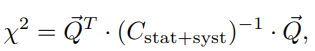 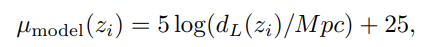 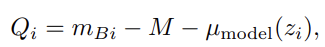 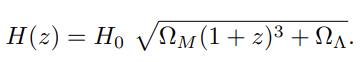 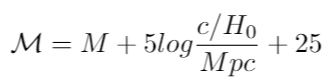 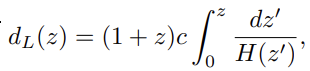 Degeneracy between H0 and M 
(no way to fit H0 without prior knowledge of M)
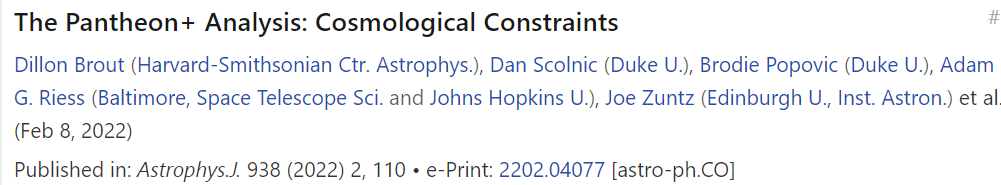 Measuring H(z) with the 2022 Pantheon+ dataset
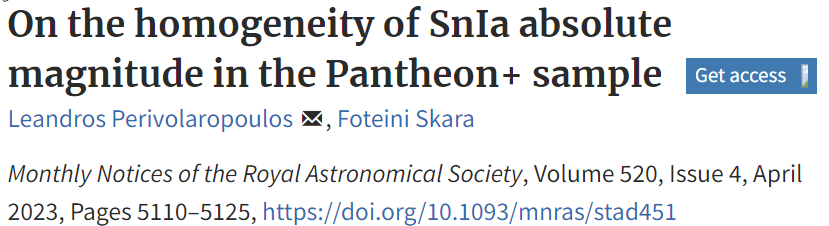 Pantheon+ likelihood: Utilizing the 77 Cepheid distance moduli μCephj of SnIa in Cepheid hosts:
Best fit parameter values:
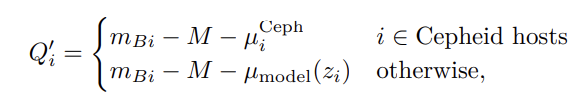 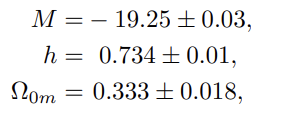 Broken degeneracy between H0 and M due to the 77 SnIa distance moduli in Cepheid hosts
A way to fit H0 along with other cosmological parameters without prior knowledge of M!
Agreement with Brout et.al. 2022
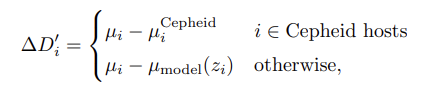 Brout et al 2022: M not included in fit.
New degrees of freedom in the Pantheon+ likelihood
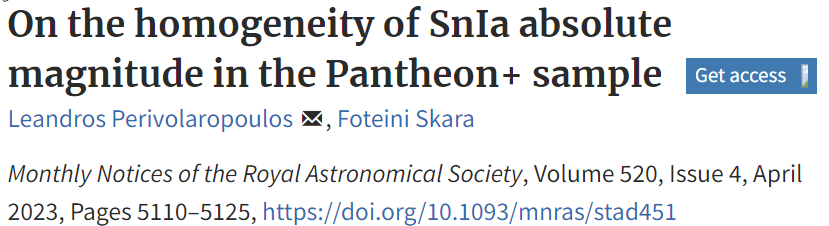 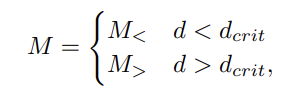 Allow for a transition of M 
at some distance dc
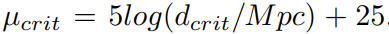 New likelihood for Patheon+:
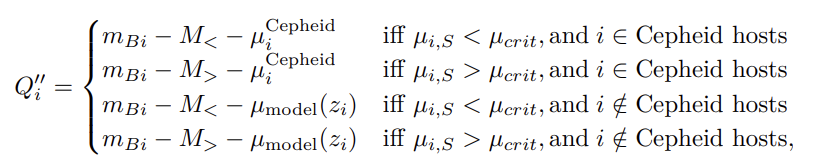 Q: 
1. What is the quality of fit of ΛCDM with the new likelihood?
2. Are the best fit M>, M< consistent with each other and with the best fit M of the standard likelihood
New degrees of freedom in the Pantheon+ likelihood
Q: Does this modeling of M<, M> affect the best fit values of other cosmological parameters?
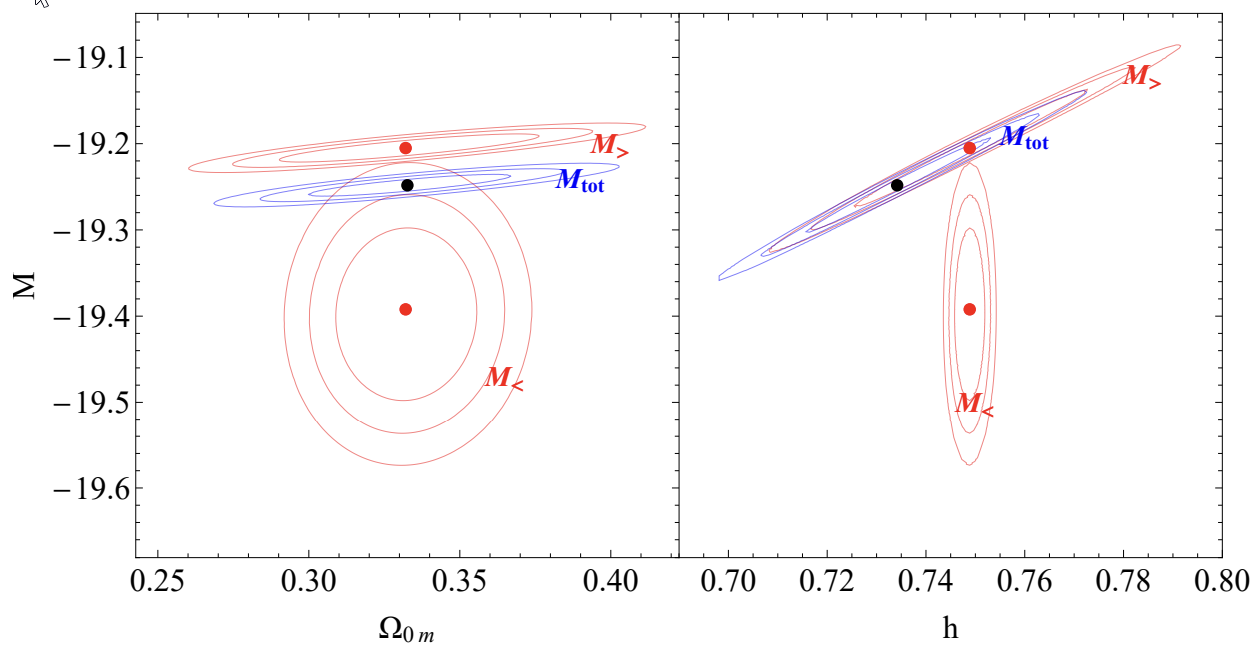 Best fit Ω0m remains unchanged in the new likelihood
h shifts to 
somewhat higher values!
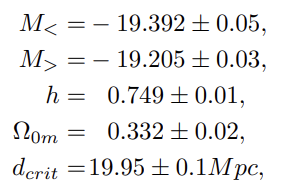 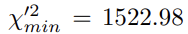 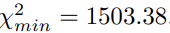 A1: Δχ2=-19
Α2:No! Significant tension!
Q: What is the origin of this tension? Systematics? New Physics? Both?
The volumetric redshift bias:A known but uncorrected systematic in Pantheon+
Δz> : Random peculiar velocities in outer shell compared to a given shell at redshift z. 
If Δz> < 0  then the outer shell galaxies are incorrectly projected on the z shell leading to smaller distance estimate than the true distance d> .
Δz< : Random peculiar velocities in inner shell compared to a given shell at redshift z. 
If Δz> > 0  then the outer shell galaxies are incorrectly projected on the z shell leading to larger distance estimate than the true distance d> .
d
d>
d<
Problem: There are more galaxies in the outer shell than in the inner shell due to larger volume of the outer shell!
More galaxies at higher distances are incorrectly projected to lower distance in the Hubble diagram due to peculiar velocities! Thus: d-dΛCDM(z)>0 for z<0.01 where the effect is important.
The volumetric redshift bias
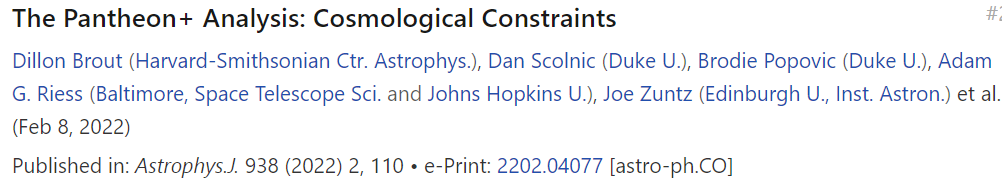 The volumetric redshift bias is dominant at low redshifts where the volume difference is more prominent.
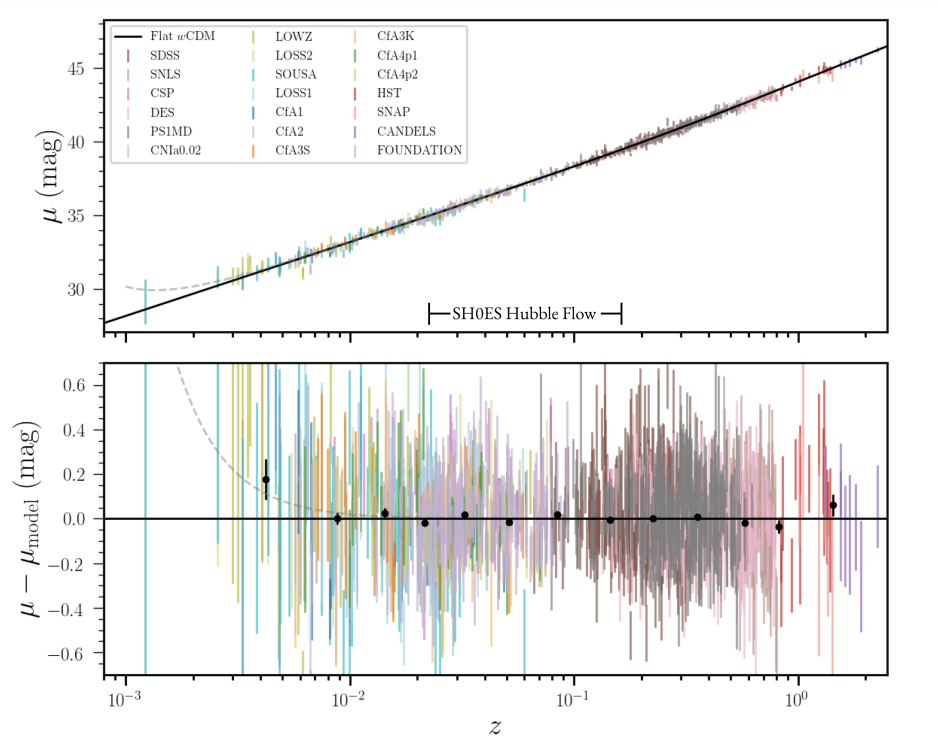 μ<-μmodel(z)>0
For z<0.01
mB<-M<-μmodelvrb(z) > mB<-M-μmodeltrue(z) = 0
μmodelvrb(z)=μmodeltrue(z)
M<<M=M>
If volumetric redshift bias is not corrected it leads to a lower SnIa absolute magnitude at z<0.01
mB<-M>-μmodelvrb(z;p) = 0
Incorrect value for p.
For z>0.01 (no vrb):  mB>-μmodel(z)=M>
Q: Is this the only reason for the M>-M< inconsistency or there is also a physical transition 
of SnIa luminosity?
Thus, we expect: M>>M<
Another new likelihood for Pantheon+
Remove Hubble diagram distance moduli data with z<0.01 but keep distance moduli data of SnIa in Cepheid hosts.
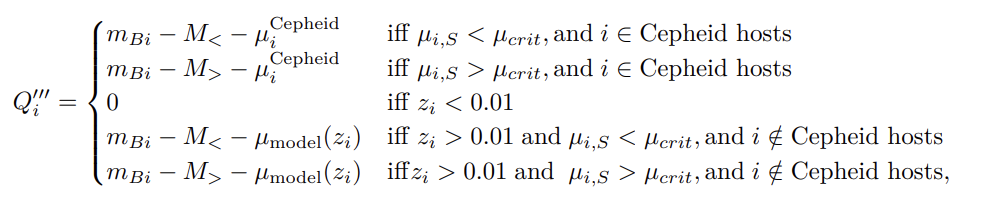 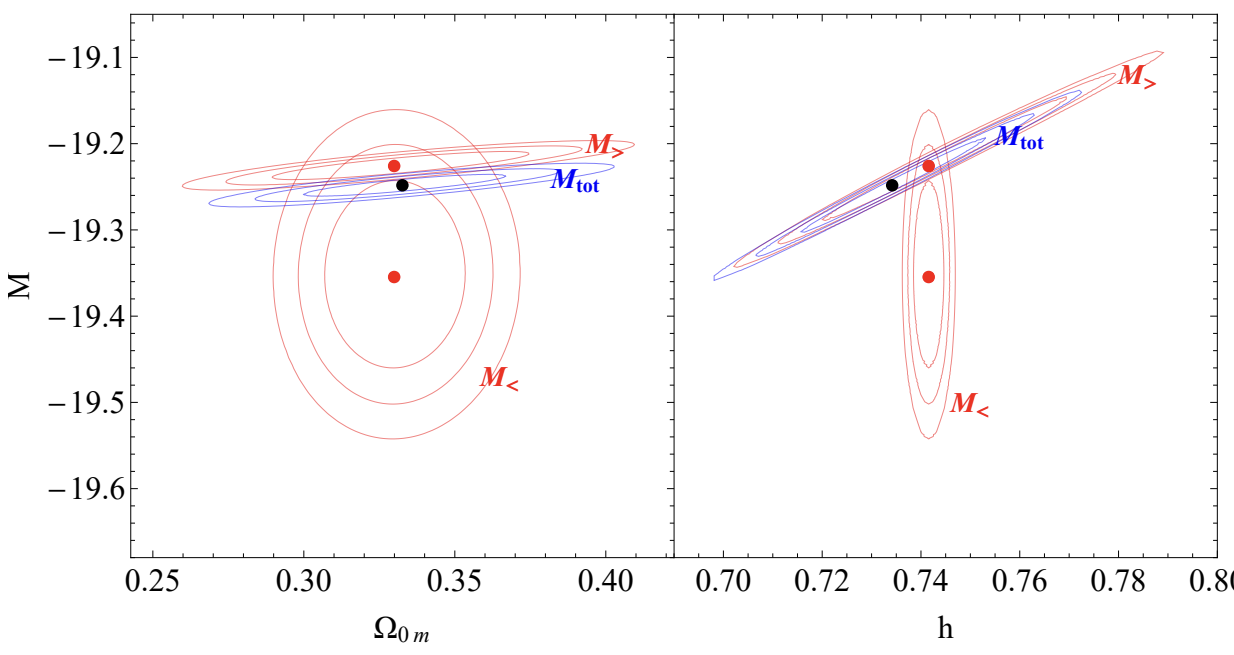 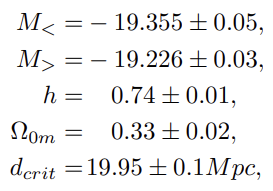 The tension between M< and M> is smaller but a significant part of it remains
SnIa luminosities in Pantheon+
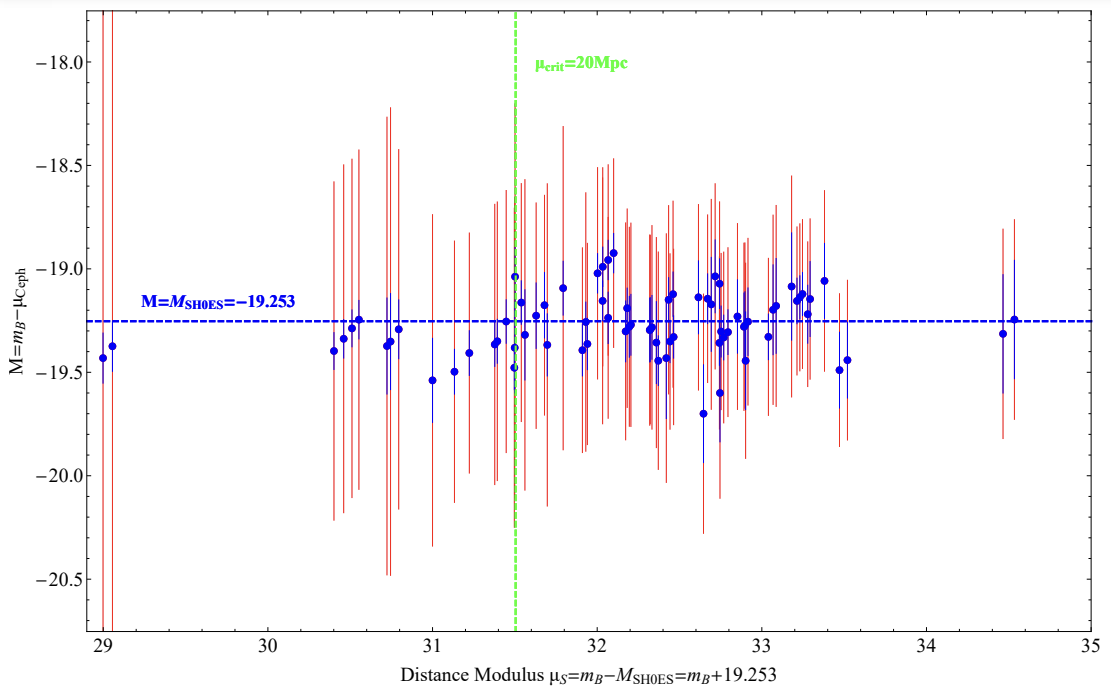 Closeby SnIa (d<dc=20Mpc)
in Cepheid hosts
are systematically brighter more distant SnIa
(M<MSH0ES=Mbest-fit)
Q: How often could this happen by chance?
Monte Carlo Simulation
Steps:
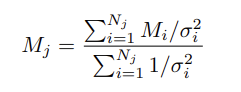 1. Group SnIa that are in the same host and find the weighted mean absolute magnitude corresponding to each j host:
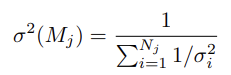 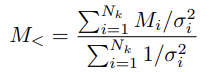 2. For a critical distance dc split the host absolute magnitudes in low distance and high distance bins e.g.
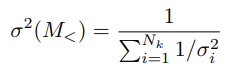 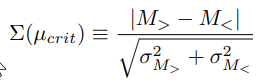 3. For each critical distance dcrit, define the M transition statistic:
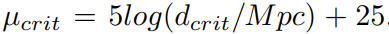 4. In the real data we have Σmax = 2.75, at dcrit=22.4Mpc. 
Q: How often would a larger Σmax occur in Monte Carlo simulated SH0ES/Pantheon+ SnIa in Cepheid host data?
Monte Carlo Simulation
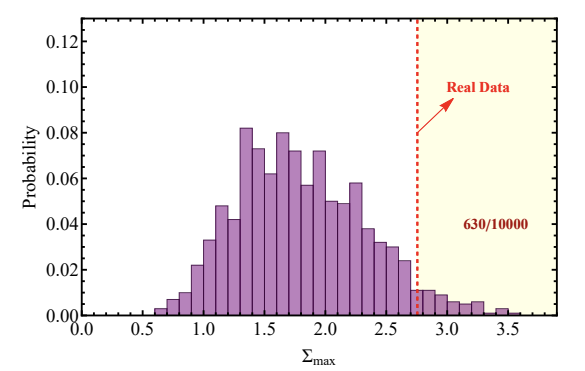 A: 94% of the simulated datasets have Σmax smaller than the Σmax of the real data and only about 6% have Σmax larger than the real data.
Thus, the part of the M<-M> inconsistency that is due to actual SnIa luminosity mismatch is at about 2σ level.
Hemisphere Comparison Method:Isotropy of SnIa Absolute Magnitudes
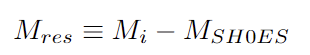 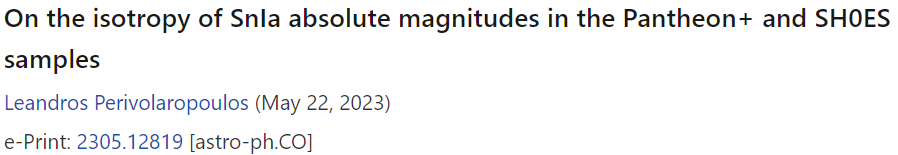 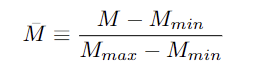 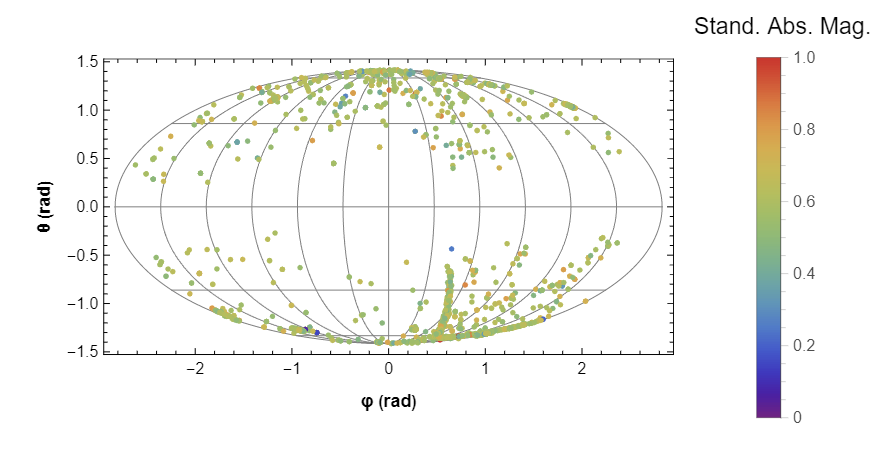 1. Select random direction and split sky in North-South hemispheres in given redshift bin.
2. Find weighted average of absolute magnitudes in each hemisphere (MN, MS) and their uncertainties.
3. Define anisotropy level statistic:
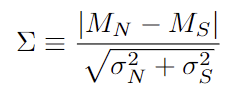 4. Find direction of maximum anisotropy level Σmax .
Standardized SnIa absolute magnitudes
of Pantheon+.
5. Repeat for N isotropic Monte-Carlosamples to find anticipated range of Σmax.
Comparison of Pantheon+ M-anisotropy with isotropic Monte-Carlo samples.
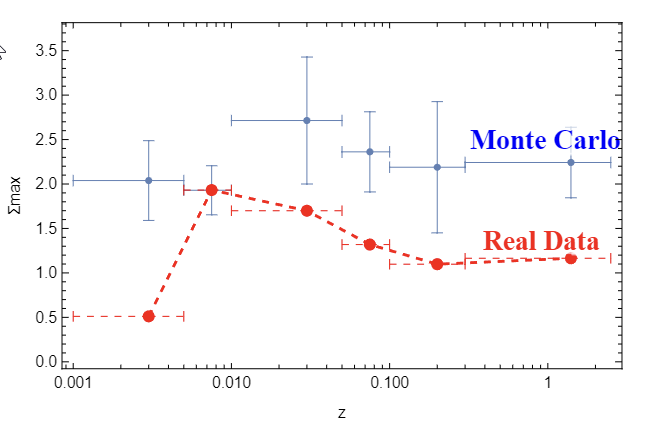 How frequent are these changes in Monte-Carlo isotropc data?
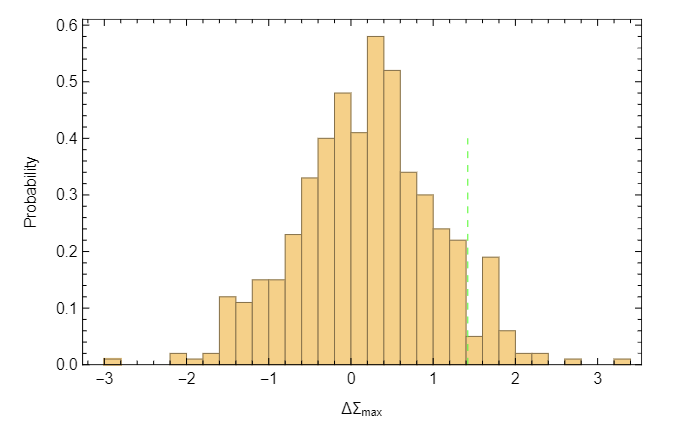 7%
Monte-Carlo simulated data are more anisotropic than real data (overestimated uncertainties?)
Real data
1->2 bin
Sudden changes appear of anisotropy level appear at low redshift bins
Comparison of SH0ES M-anisotropy with isotropic Monte-Carlo samples.
How frequent are these changes in Monte-Carlo isotropc data?
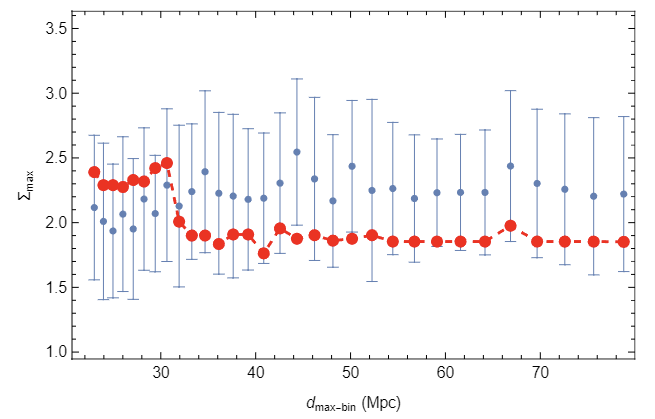 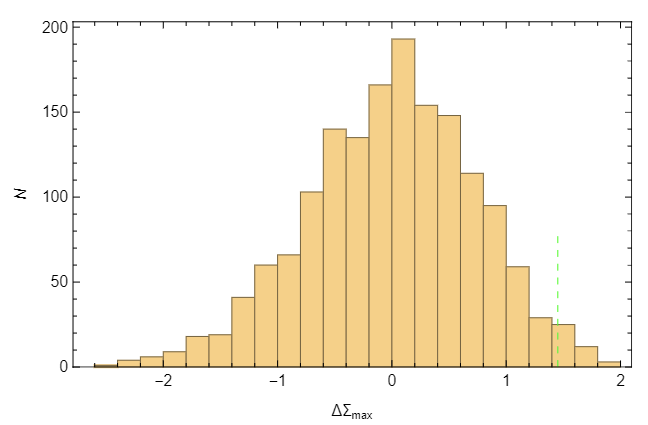 2%
Real data
Cumulative low distance bin
Sudden change appear in anisotropy level of cumulative bin appear at about 30Mpc
Possible Physical Realization
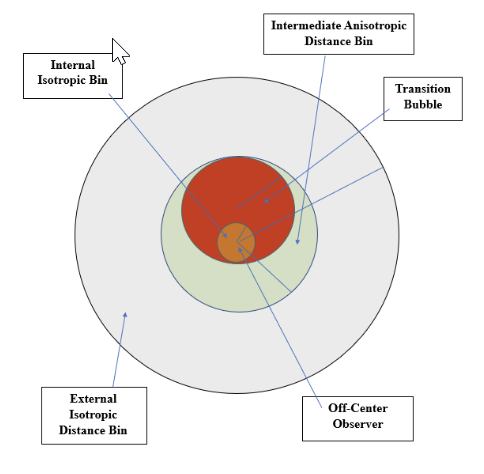 Off-center observer in a bubble of distinct transition physics 
or 
systematics
Main Questions
Q1: Is the absolute magnitude parameter M used for fitting with Pantheon+ homogeneous?
A1: No. The data favor a change of this parameter at about 20Mpc
Q2: Is the absolute luminosity of SnIa derived from the SH0ES data homogeneous across the sample?
A2: Maybe. There are hints at about 2σ for a change of this absolute luminosity at about 20-25Mpc.
Q3: Are the Pantheon+ and SH0ES data at various redshift bins consistent with isotropic Monte-Carlo simumations?
A3: Yes. In fact in many bins they are more isotropic than the Monte-Carlo simulations. This may be due to overestimated uncertainties of the Pantheon+ magnitudes.
Q4: Are there unexpected changes of the anisotropy level between consecutive distance/redshift bins?
A4: Yes. Based on Monte-Carlo expectations, there is an unexpected rise and drop of the anisotropy at about 25-40Mpc.